MIKE 11
Coupling RR with HD through the River Network

Rainfall Runoff (RR) Modelling
© DHI
Coupling RR-HD
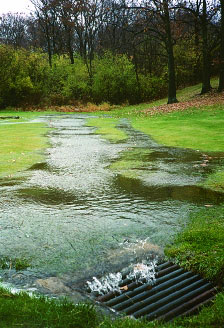 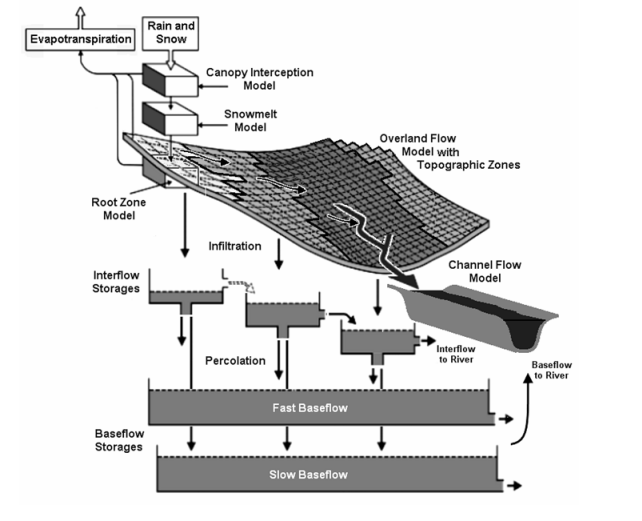 © DHI
Coupling RR-HD
MODELS AVAILABLE:
NAM – daily or hourly, with surface & subsurface interflow & storages, nine cal. Parameters
SMAP – monthly, with two storages, five cal. parameters (similar accuracy to monthly NAM)
UHM – unit hydrograph method using SCS or user defined curves and SCS or standard loss models
Urban – two methods: time/area or non-linear reservoir
FEH – UK Flood Estimation Handbook, with design or observed flood events
DRiFt – DEM-based morphological model developed by CIMA (Italian research cooperative)
© DHI
Coupling RR-HD
Basic principles :

Using the rainfall runoff module as boundary condition for the hydrodynamics

Coupling at branch ends 

Coupling along reaches

Ensuring that the hydrodynamic setup is well defined
© DHI
C1
C3
C2
C4
Coupling RR-HD
The physical system
4 catchments

1 main stream

3 tributaries

1 higher order branch
How do  we represent this in the model?
© DHI
C1
C3
C2
C4
Coupling RR-HD
The Rainfall Runoff system
Model each sub-catchment separately

May use same set ofparameters for all 4 

Subdivision to ensure timing in HD correct
© DHI
Coupling RR-HD
The Hydrodynamic system
Set up the hydrodynamics

Stand alone

Background flow 

Boundary conditions for all free branch ends
Please ensure that the hydrodynamic system is sound
Must be able to run without Rainfall Runoff input
© DHI
C1
C3
C2
C4
Coupling RR-HD
Coupling the two systems
Runoff may be coupled
 
 as a point source

 as a distributed source
How do we couple the same catchment to multiple branches?
© DHI
A1C3
A2C3
Coupling RR-HD
One catchment to multiple branches
A1C3+ A2C3=AC3
C3
Runoff may be distributed over multiple branches by catchment area weighting
© DHI
Coupling RR-HD
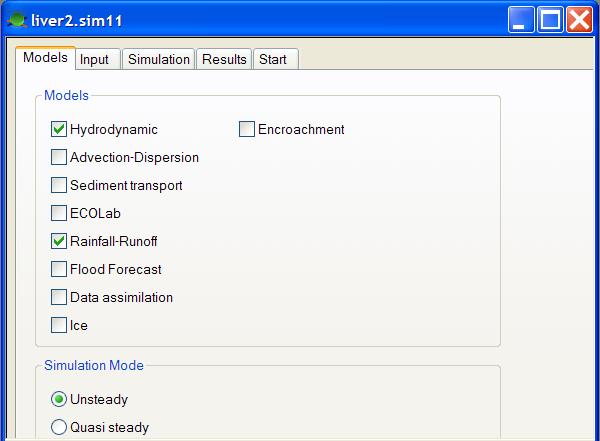 IMPLEMENTATION :
Solution A :  RR coupled to HD model	(simultaneous simulations)
Tick both HD and RR

Specify a RR11 model file
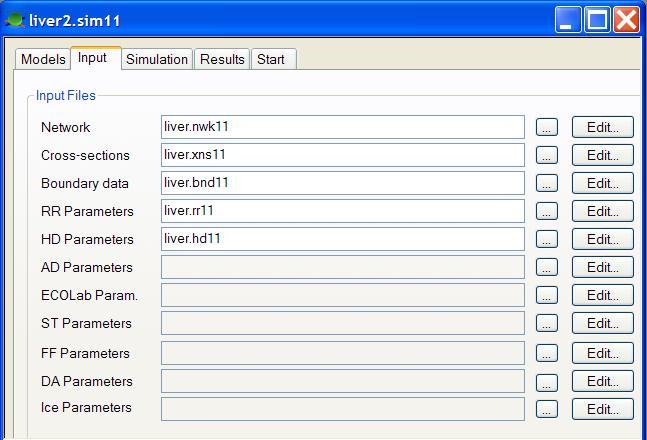 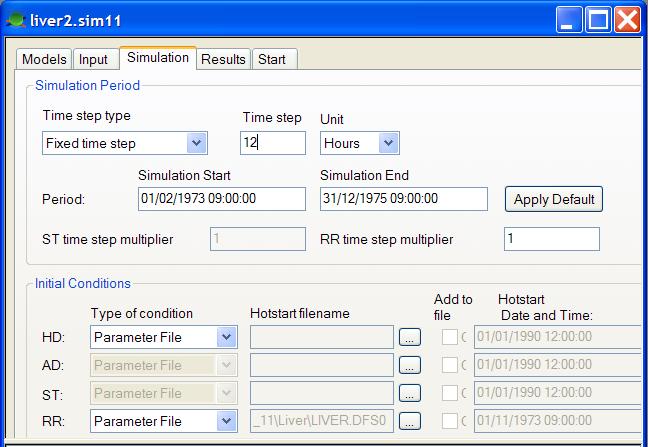 MULTIPLE OF HD TIME STEP
© DHI
Coupling RR-HD
IMPLEMENTATION :
Solution B : 	Independent simulations
Specify previous RR results on Input page
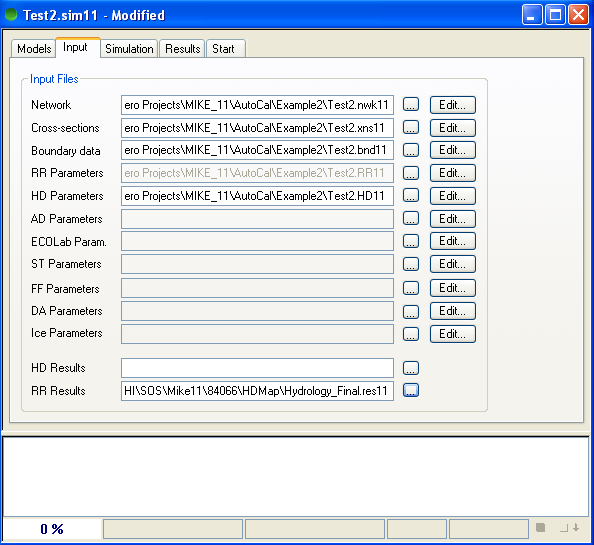 © DHI
Coupling RR-HD
Links defined in the Network file :









Two ways of coupling :
Point source
Distributed source
For multiple branches in a catchment, distribute by catchment area weighting
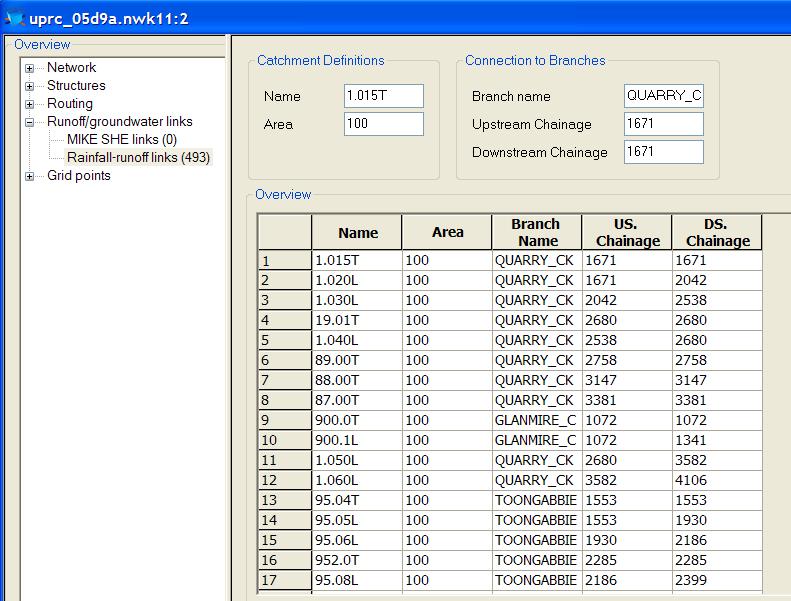 © DHI